Controle de conversores
Laboratório de Fontes Alternativas e Processamento de Energia – LAFAPE

Autor: Ricardo Q. Machado

Email: rquadros@sc.usp.br
Exemplo
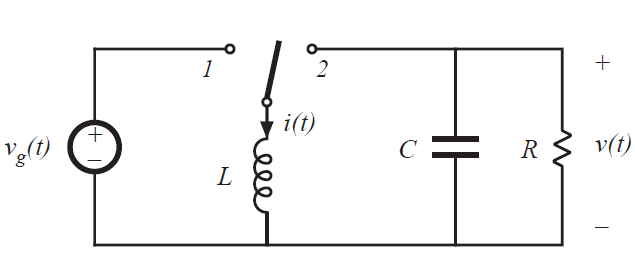 Exemplo
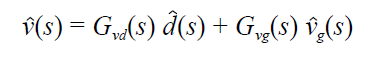 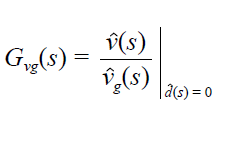 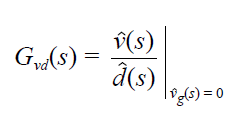 Exemplo
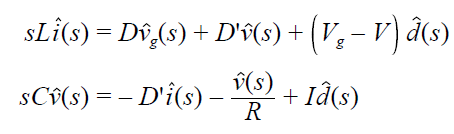 Estrutura de controle 2 – controle da corrente do indutor
Exemplo
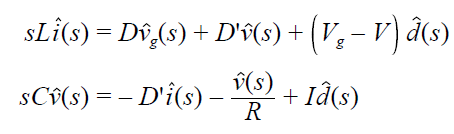 Exemplo
+
+
+
-
Exemplo
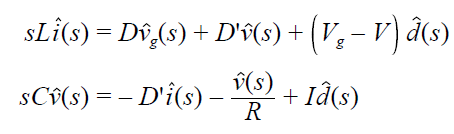 Estrutura de controle 3 – controle em cascata da corrente do indutor e tensão do capacitor
Exemplo
+
+
+
+
+
+
-
-